Thank you so much for purchasing this product for your classroom! I very much appreciate your support and business. Please, however, do not post this resource to any public webpage, blog, Weebly page or Youtube. This is a violation of our Terms of Use. It can always be shared on Google Classroom or other locked learning management system.
Thank you!
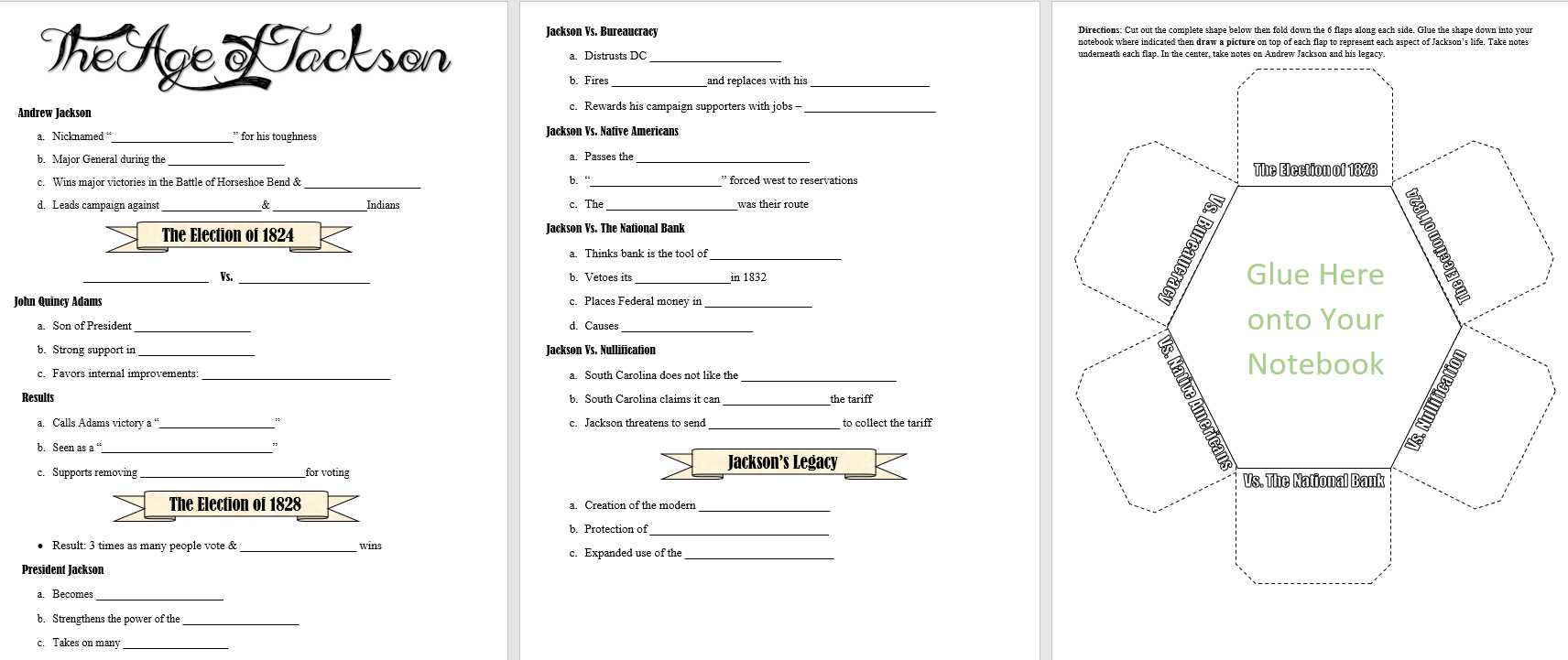 Guided Outline Notes & Foldable:
https://s3.amazonaws.com/earlyamerica/01+-+Age+of+Jackson+Notes+Page.docx

Google Doc Guides Notes:
https://docs.google.com/document/d/1M9rclZ66ecb11SVre7ZsGTOXVazskIoTYo8oQr8YDvo/copy

Flipped Classroom Video: 
https://youtu.be/aimODKd6T50

Google Slides Presentation: 
https://docs.google.com/presentation/d/17VRqx9ODGk3DZwEbh41SZGauEYPI463gYJu0K0-QWdY/copy
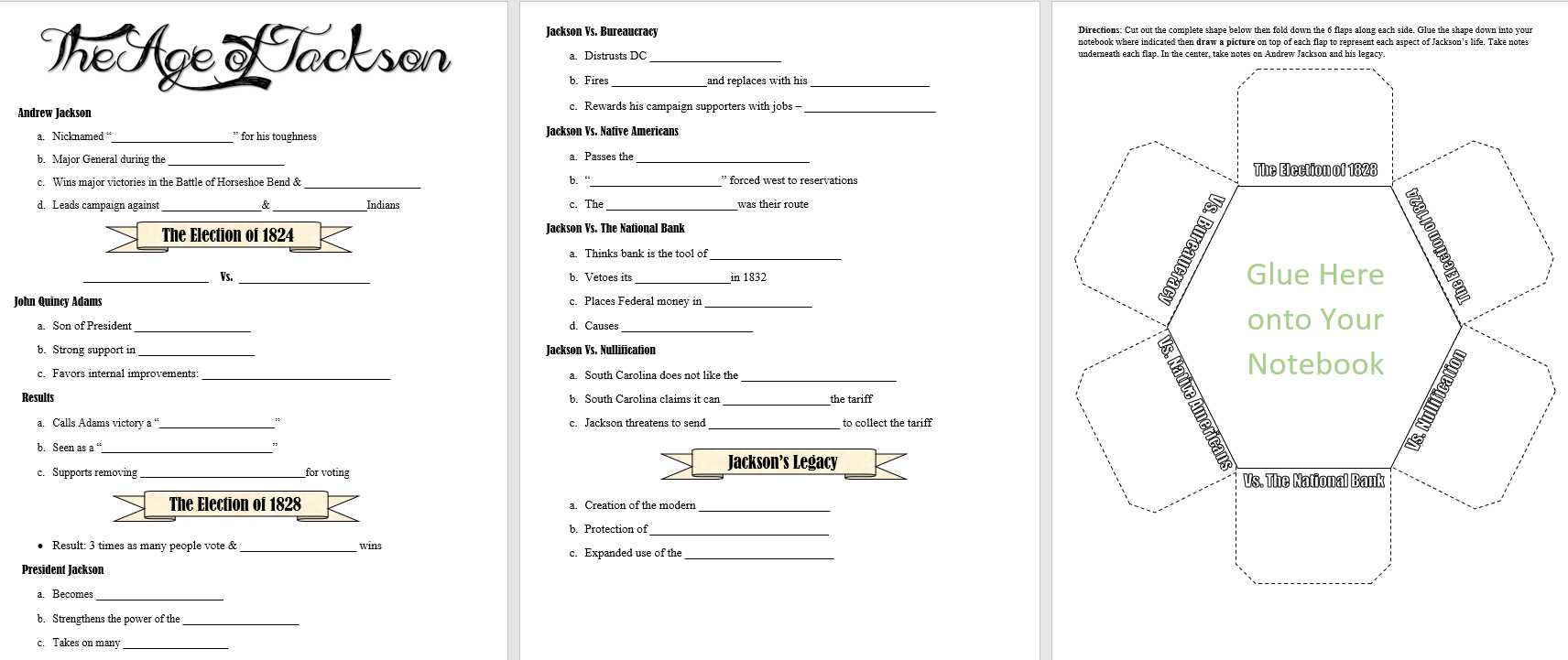 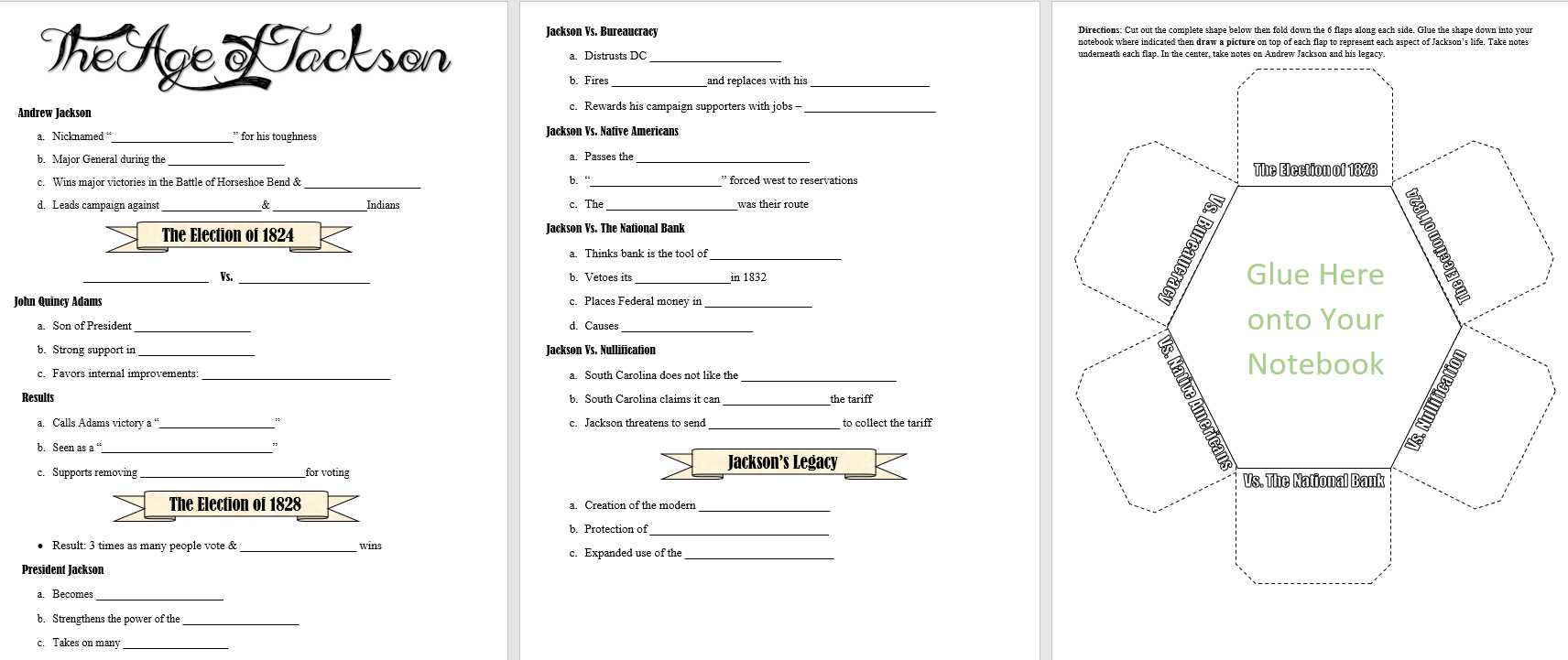 [Speaker Notes: © Students of History - http://www.teacherspayteachers.com/Store/Students-Of-History]
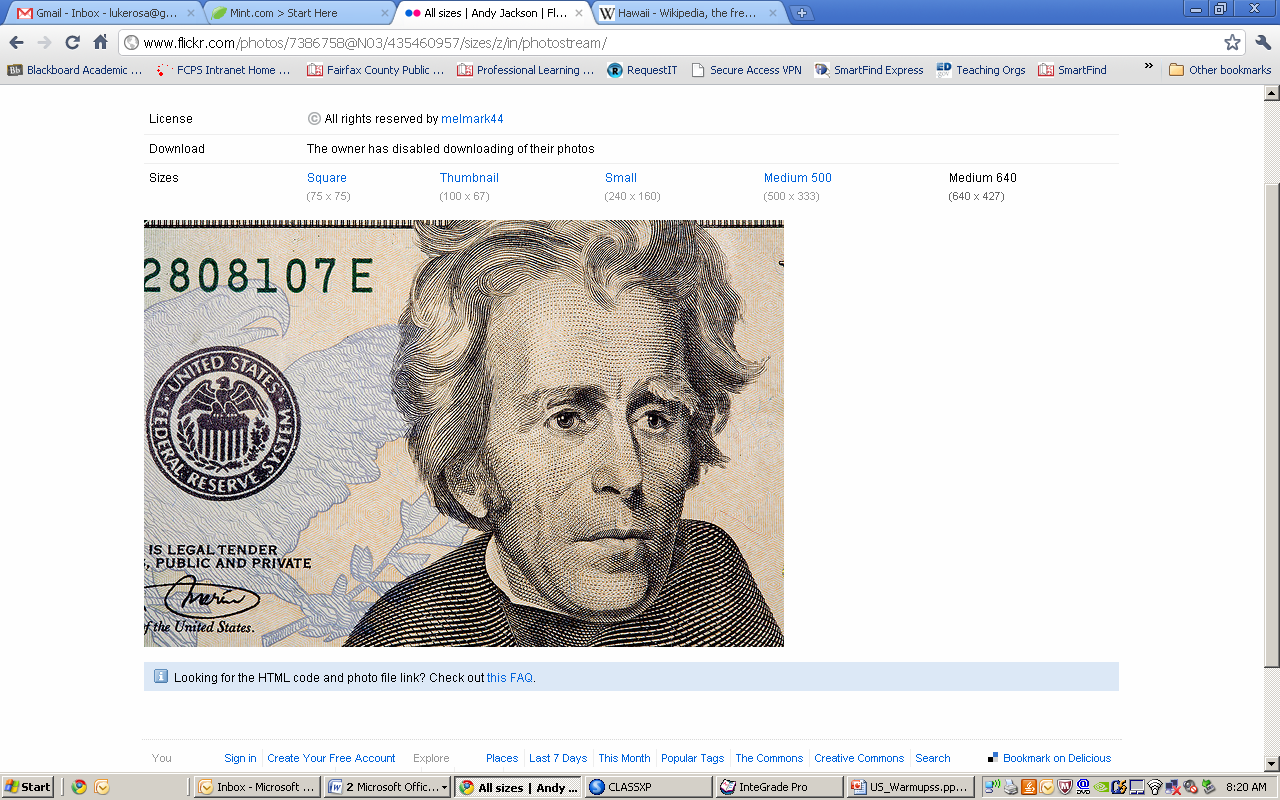 Warm Up
What president is pictured & what bill is it?
3. What did he do to the National Bank?
2. How did he feel about a National Bank of the US?
[Speaker Notes: Answers: 1) Andrew Jackson 2) Hated it – wanted to remove its charter and felt it was a tool of the wealthy elite 3) Removed its charter]
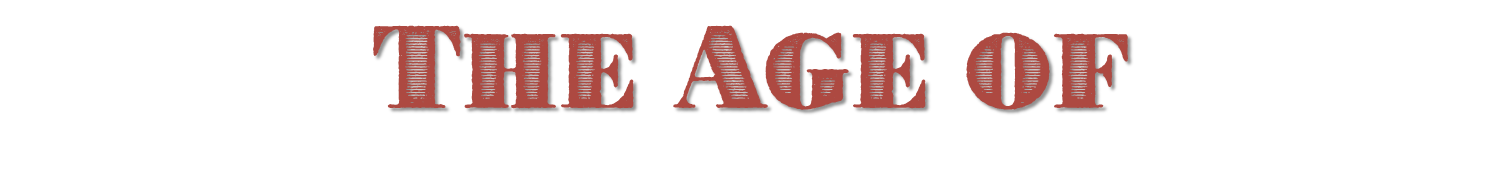 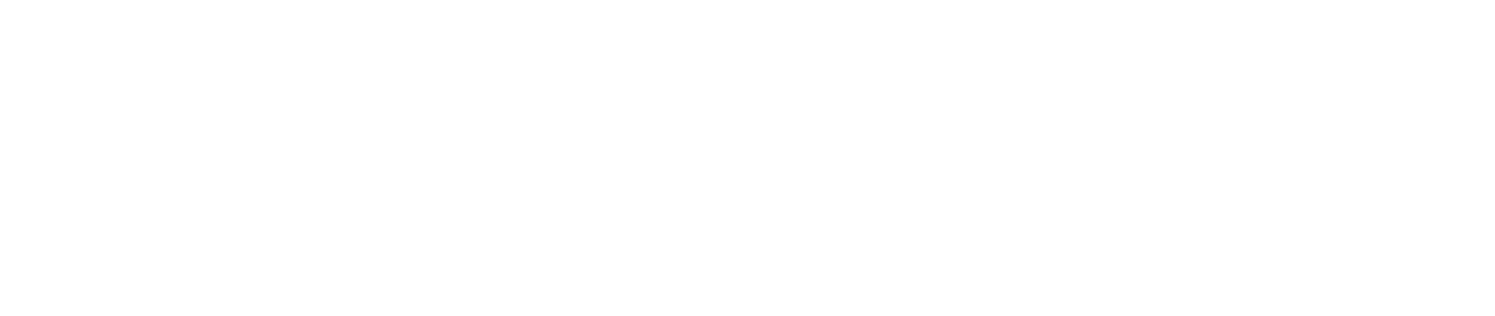 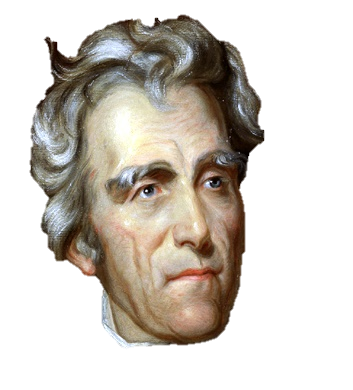 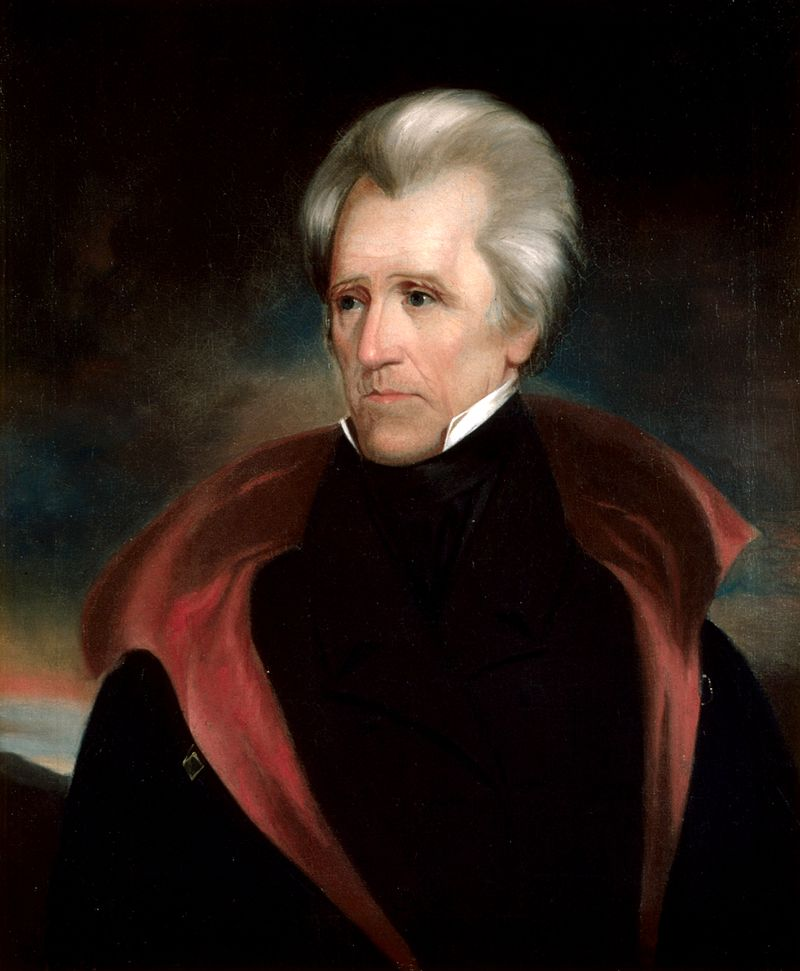 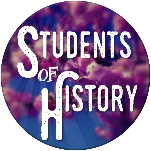 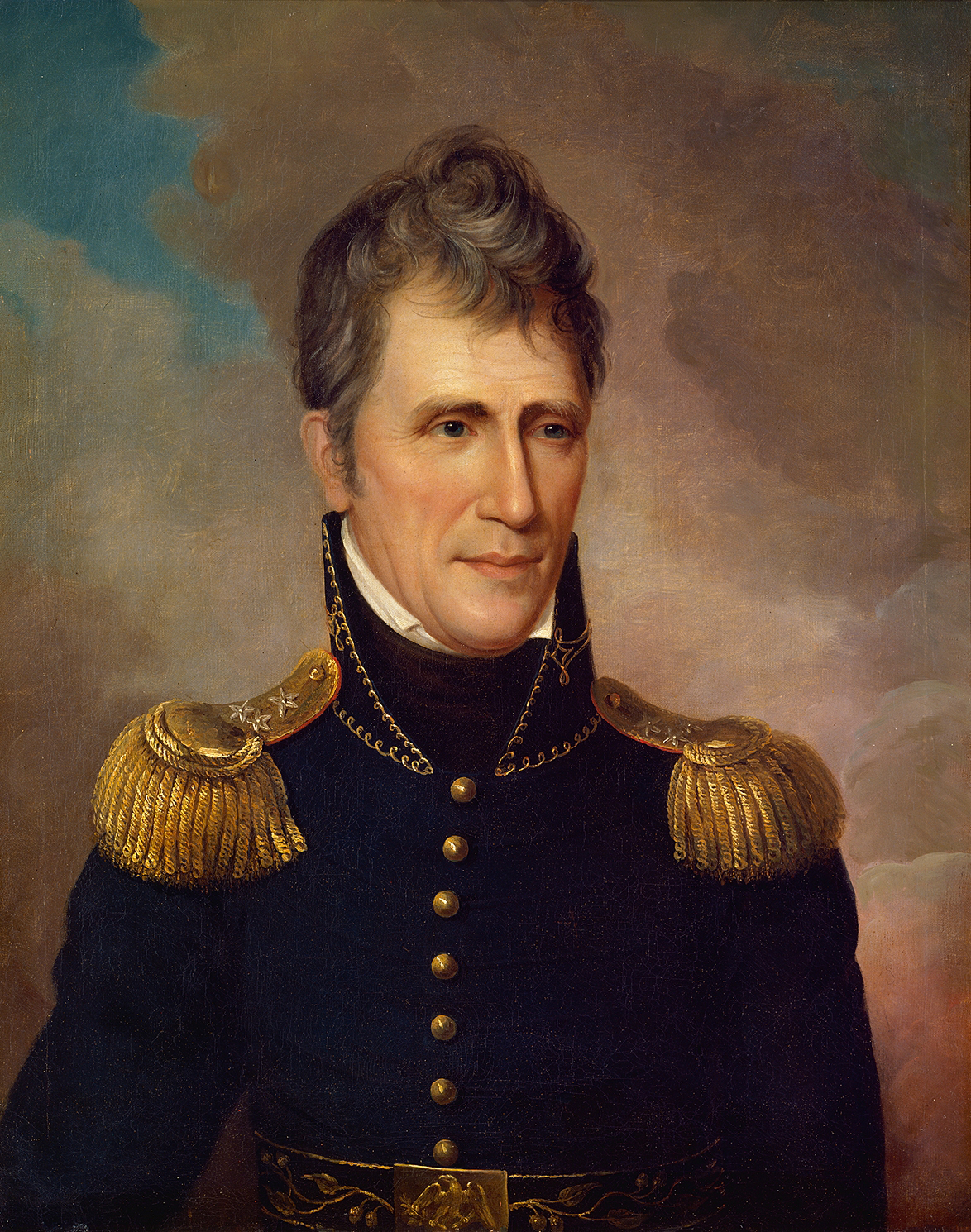 Andrew Jackson
Nicknamed “Old Hickory” for his toughness
Major General during the War of 1812
Wins major victories in the Battle of Horseshoe Bend & The Battle of New Orleans
Leads campaign against Seminole & Creek Indians
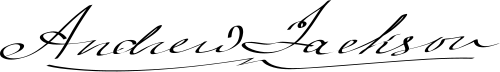 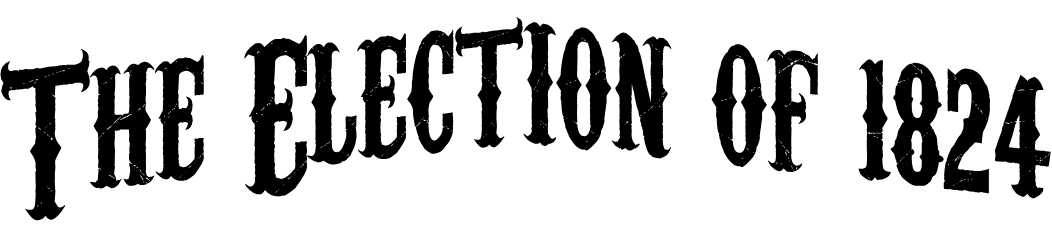 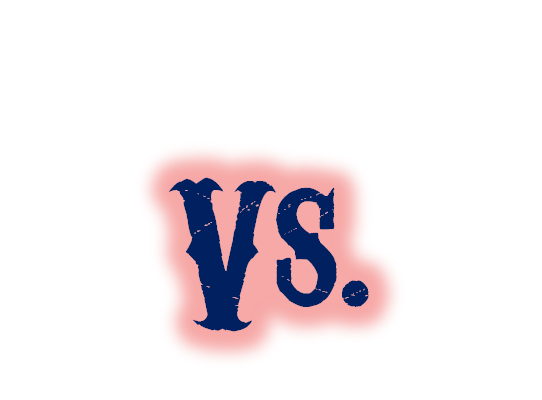 Andrew Jackson
John Quincy Adams
John Quincy Adams
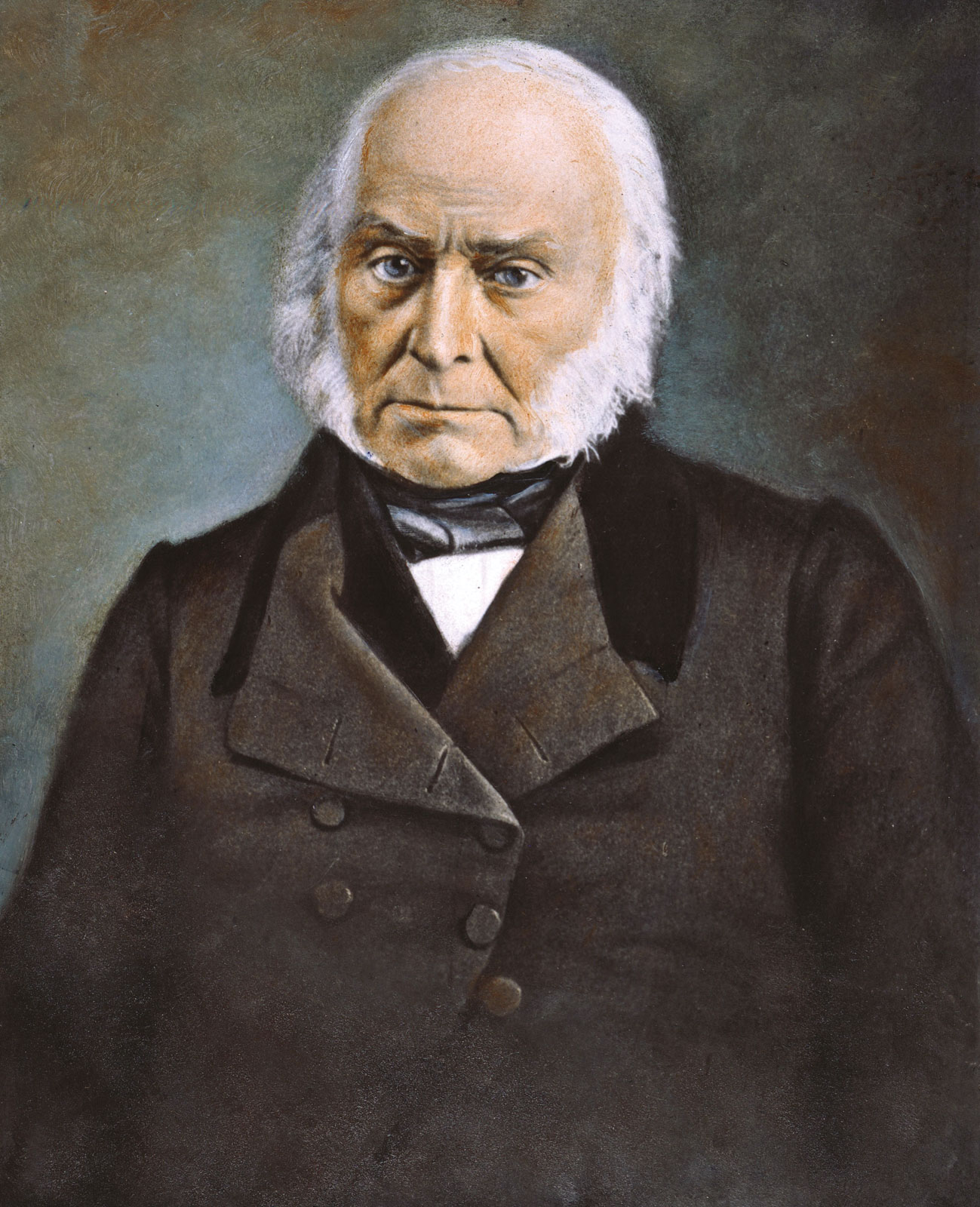 Son of President John Adams
Strong support in New England
Favors internal improvements: National Road, Erie Canal
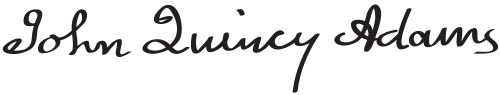 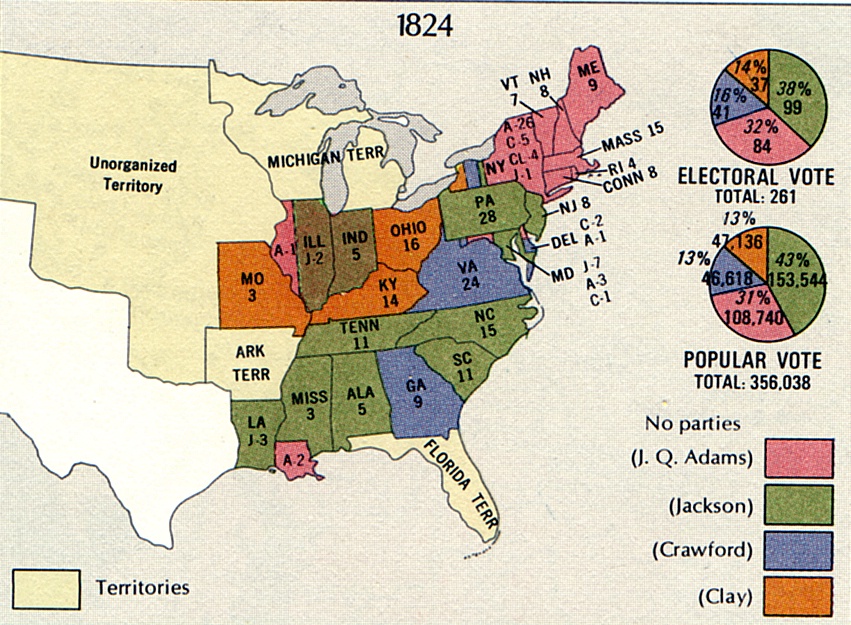 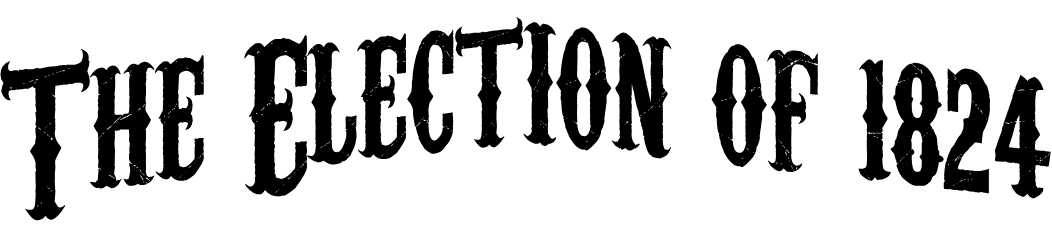 Federalist Party Dissolved
4 Democratic-Republicans run & No one receives majority
Goes to the House of Representatives
Adams is named the next President
Results
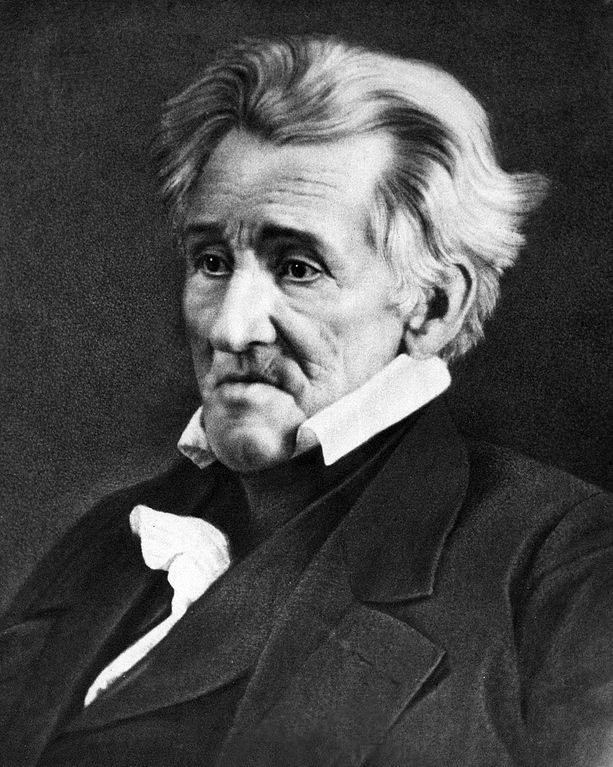 Calls Adams victory a “corrupt bargain”
Seen as a “man of the people”
Supports removing property qualifications for voting
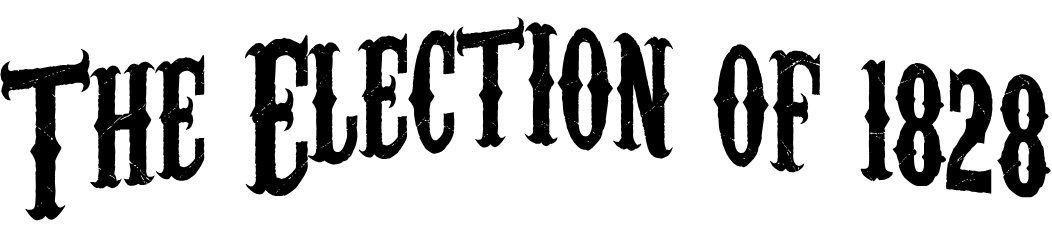 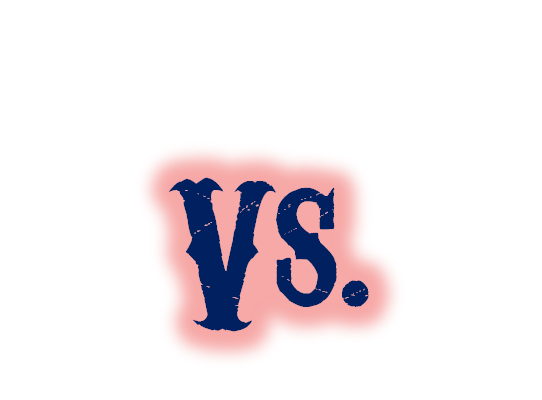 Andrew Jackson
John Quincy Adams
Result: 3 times as many people vote & Andrew Jackson wins
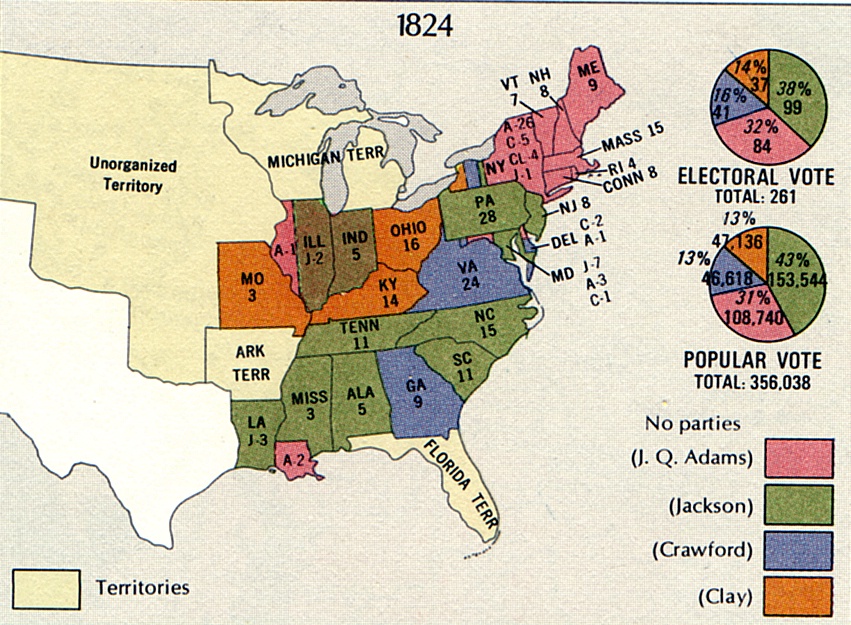 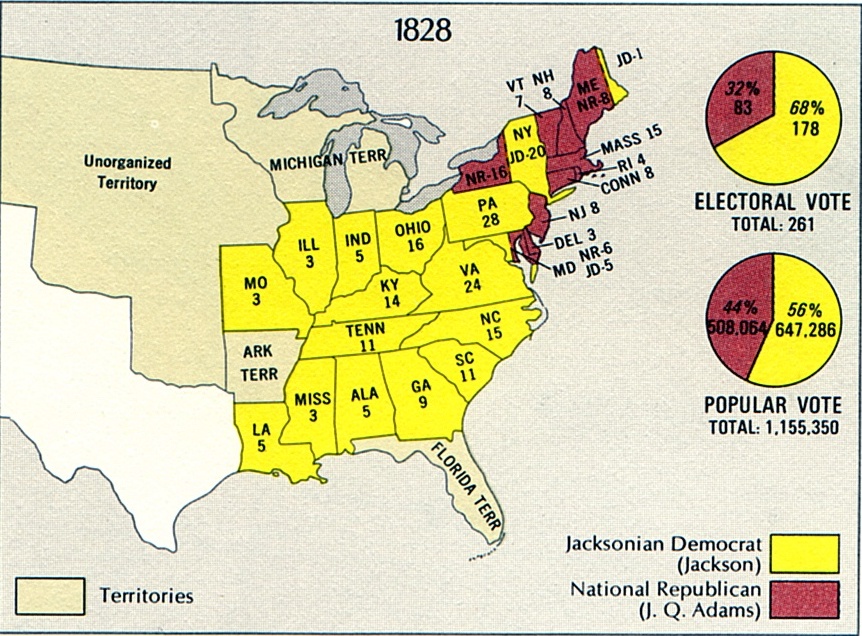 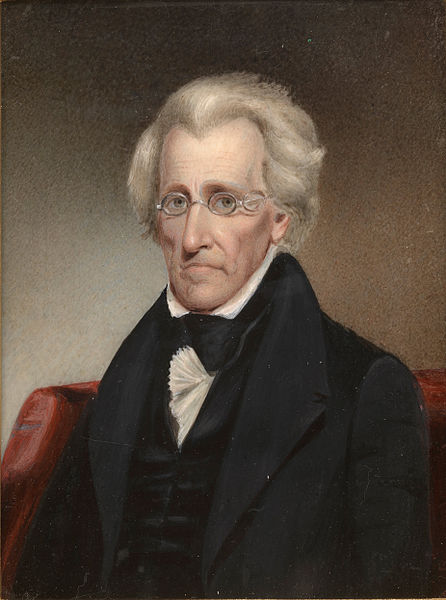 President Jackson
Becomes 7th President
Strengthens the power of the presidency
Takes on many opponents
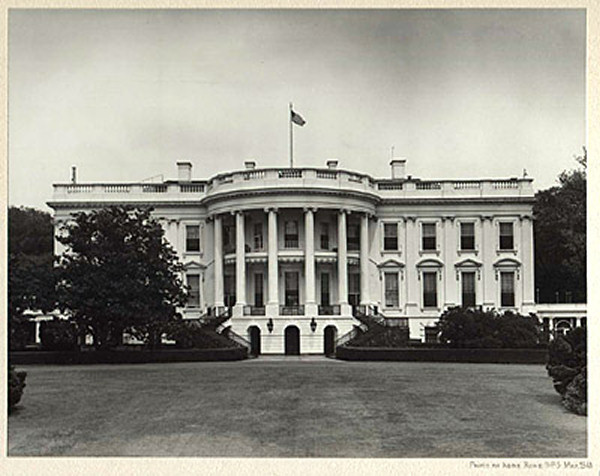 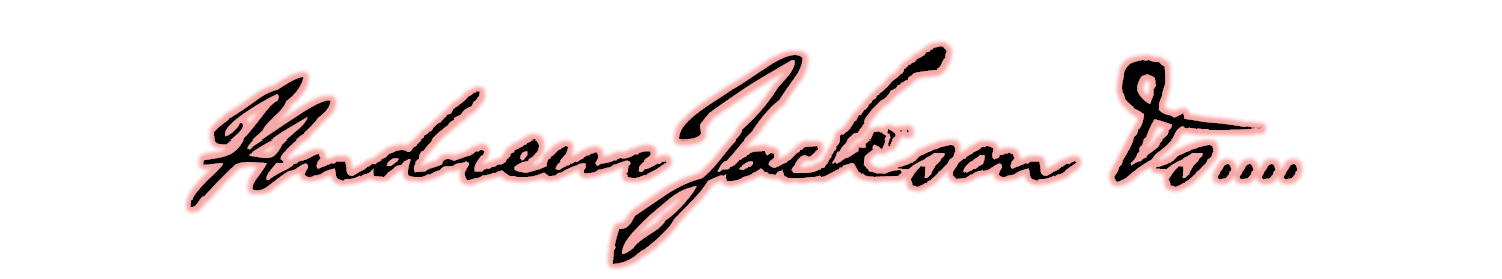 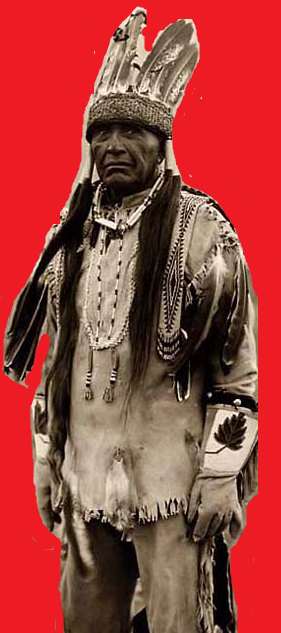 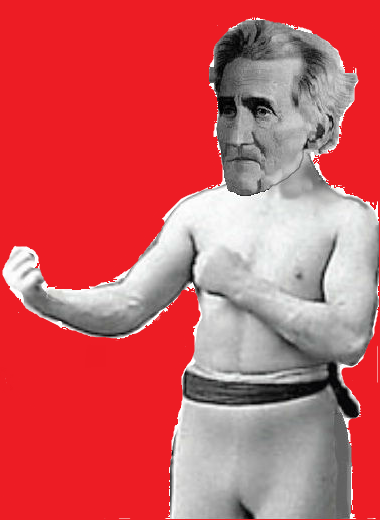 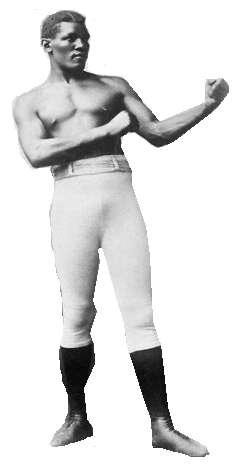 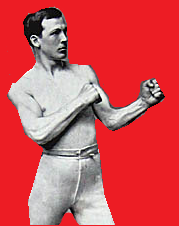 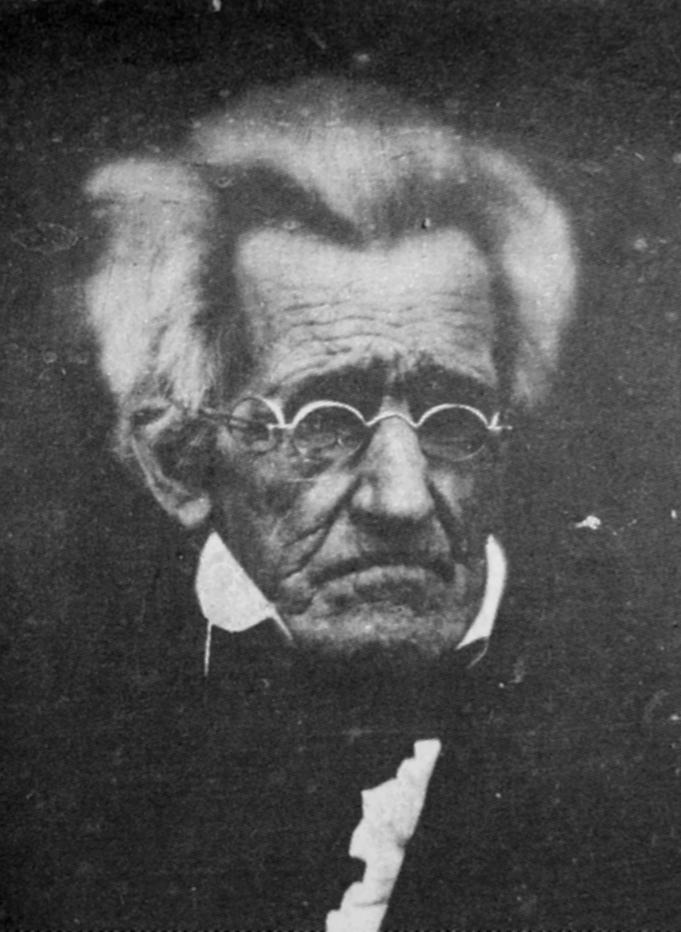 Vs. Bureaucracy
Distrusts DC bureaucrats
Fires hundreds and replaces with his supporters
Rewards his campaign supporters with jobs – The Spoils System
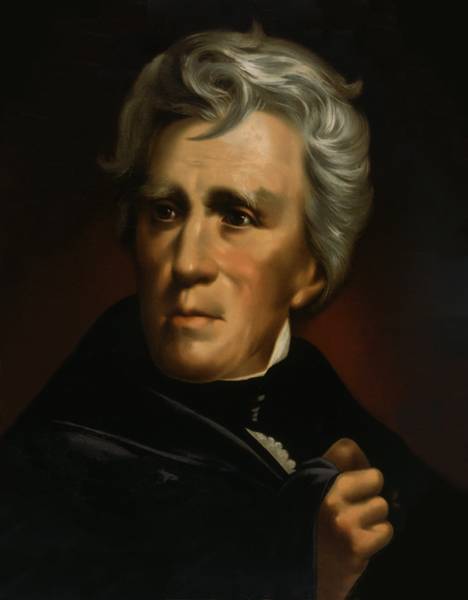 Vs. Native Americans
Passes the Indian Removal Act
“5 Civilized Tribes” forced west to reservations
The Trail of Tears was their route
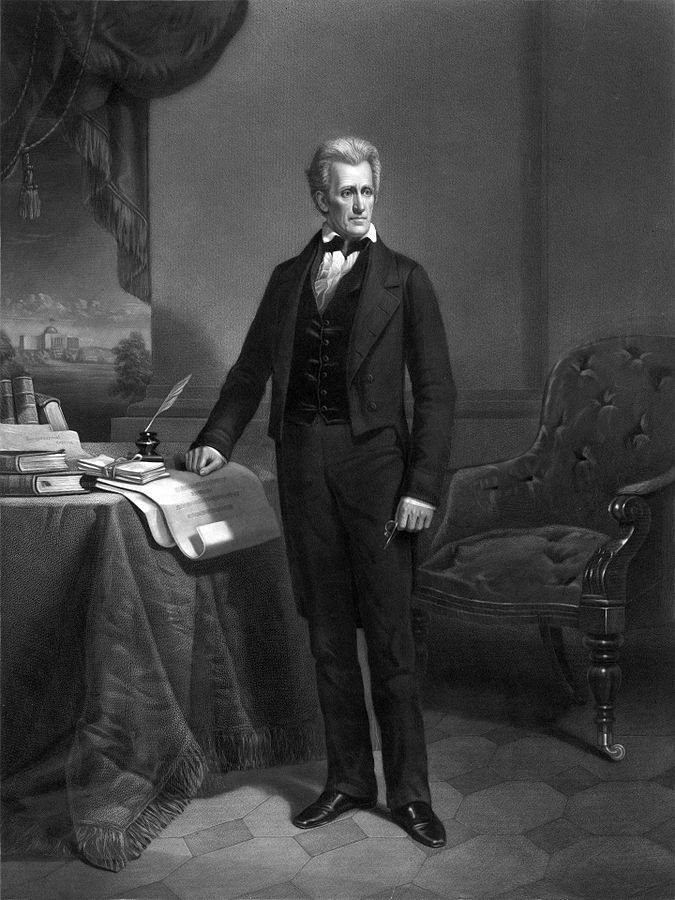 Vs. The National Bank
Thinks bank is the tool of the wealthy
Vetoes its charter in 1832
Places Federal money in state banks
Causes Panic of 1837
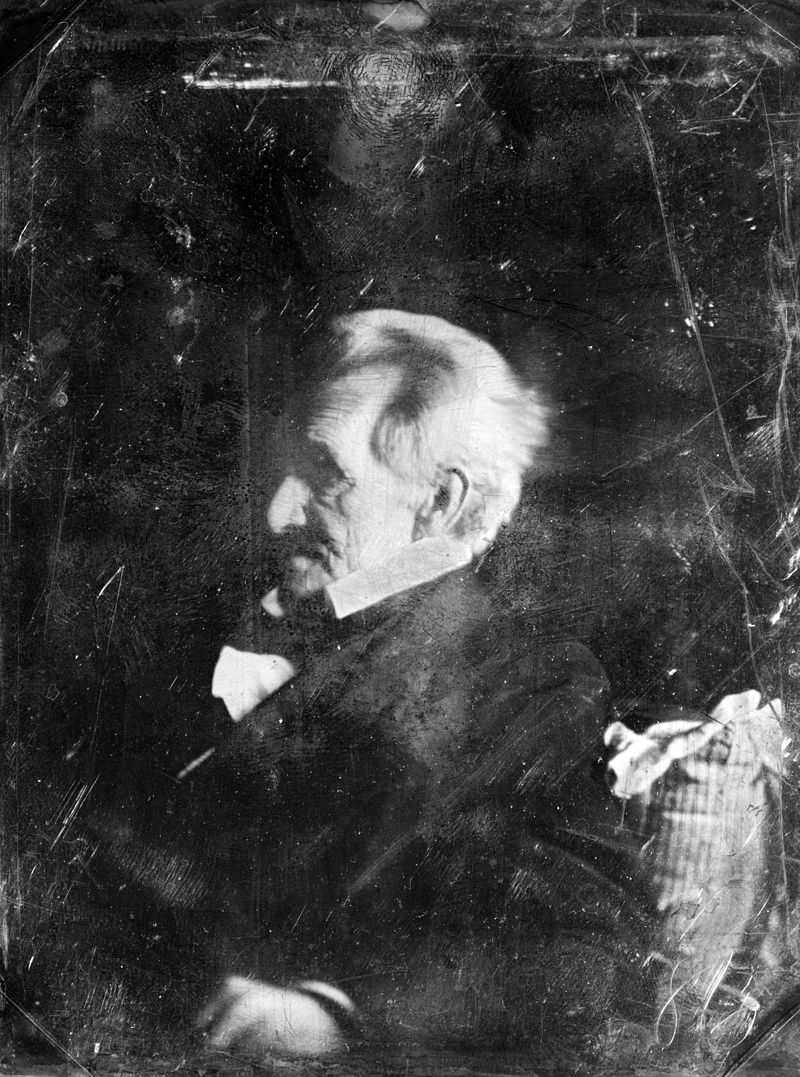 Vs. Nullification
South Carolina does not like the Federal Tariff of 1832
South Carolina claims it can nullify the tariff
Jackson threatens to send military to collect the tariff
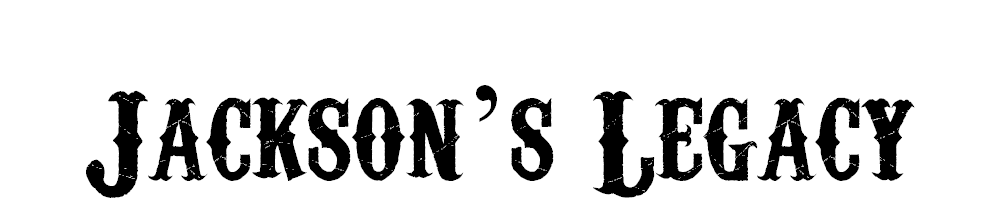 Creation of the modern Democratic Party
Protection of popular democracy
Expanded use of the presidential veto
Exit Ticket
In what year was the Indian Removal Act passed?
What Indian tribes were removed?
What current US state were they moved to?
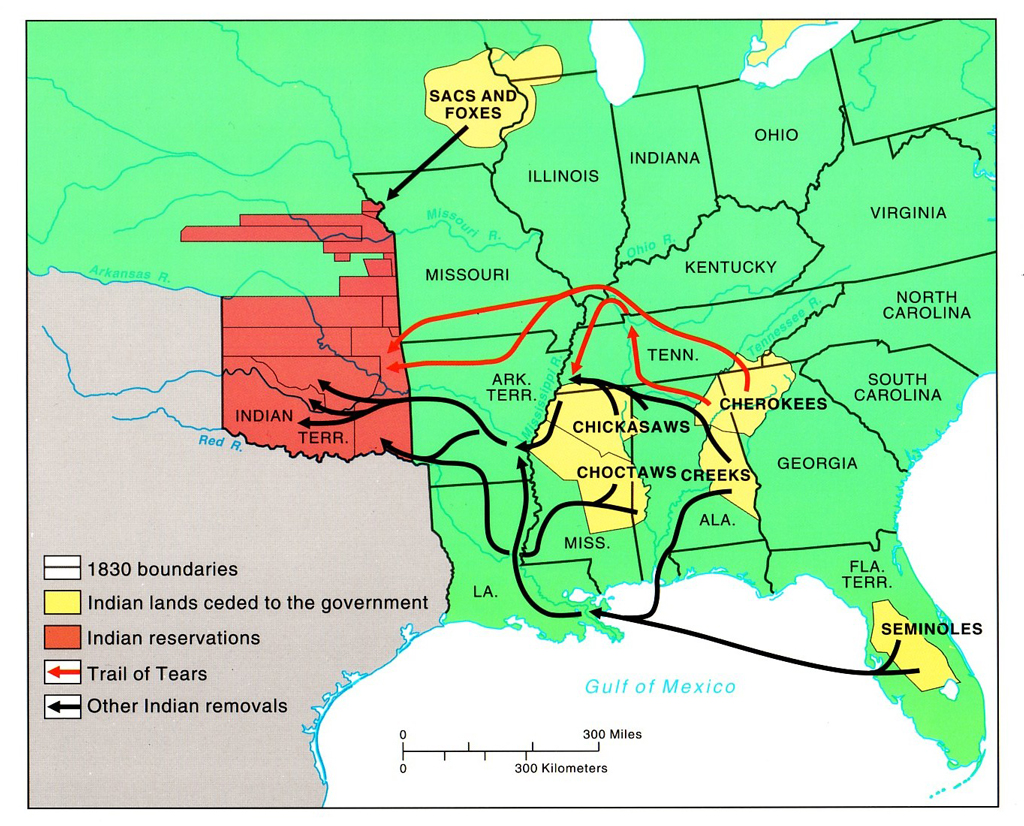